Урок по тематике Года семьи
Генетика и семья
Конкурсант: Минзарипова Софья Рустамовна
учитель химии и биологии 
МАОУ Гимназия 2
"Жену выбирай не глазами, а ушами»; 
Брали «по хорошей славе»;
Присматривались к родне невесты до пятого колена: смотрели, нет ли пьяниц, буянов, сумасшедших;
"Выбирай корову по рогам, а невесту по родам. 

? Что лежало в основе такого серьезного подхода в выборе спутницы жизни?
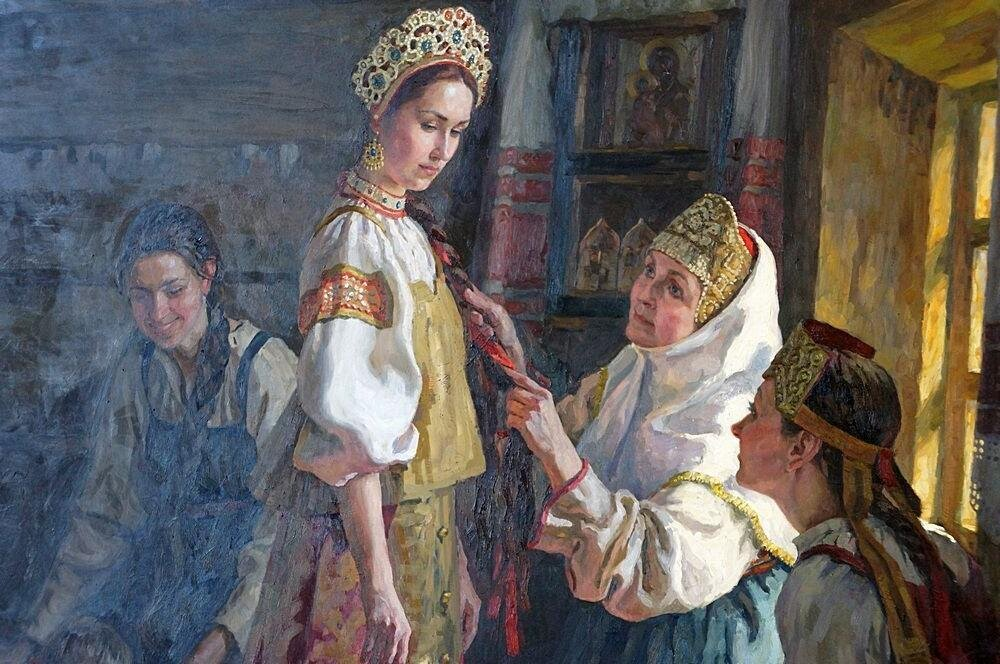 Для изучения наследственности человека разработаны специальные методы, которые не нарушают здоровье и естественных прав человека:
цитогенетический метод
близнецовый метод
биохимический метод
популяционно –генетический метод
генеалогический метод
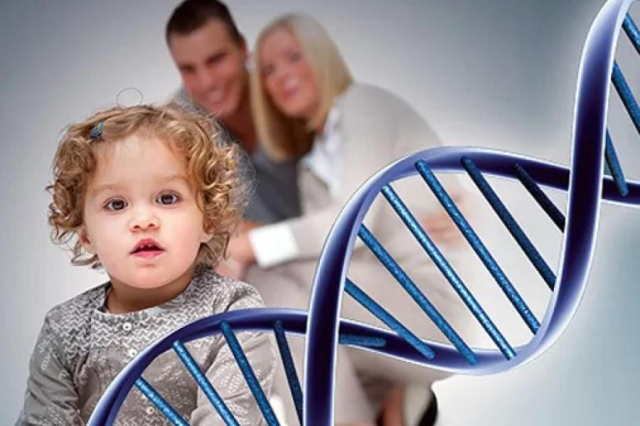 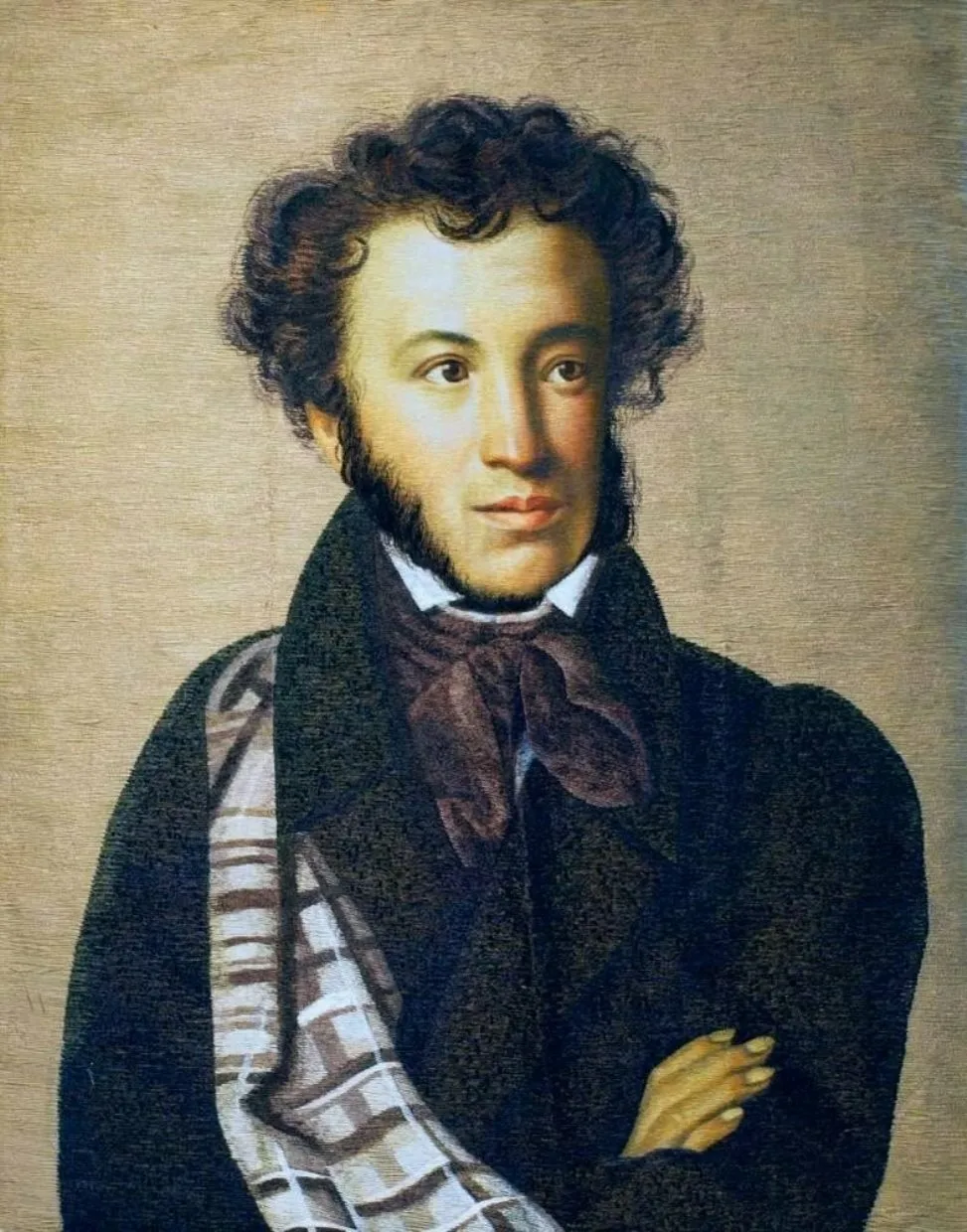 6 июня 2024 года исполнилось 225 лет со дня рождения Александра Сергеевича Пушкина
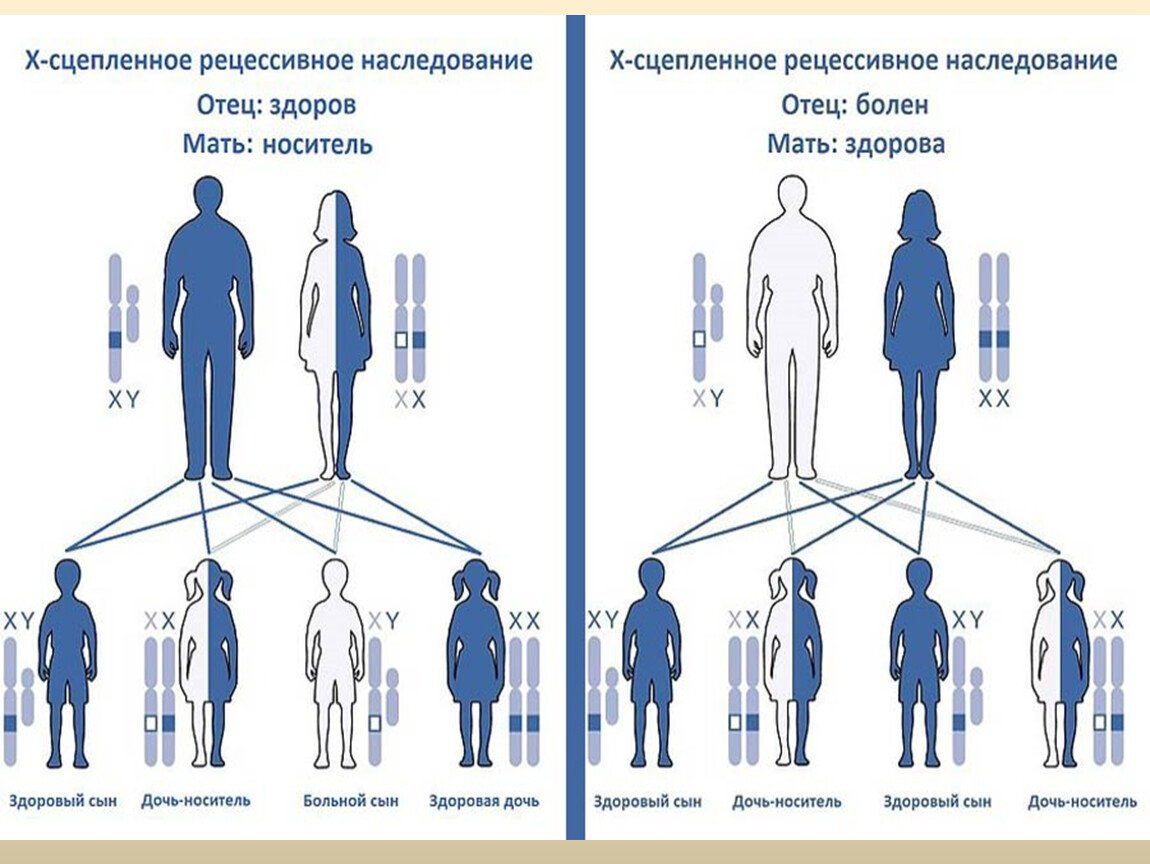 Шансы человека заболеть той или иной болезнью зависят от того, какие гены он унаследовал от родителей. Существуют патологии, которые в полной мере или значительной степени зависят от наследственных факторов.
Поэтому очень важно вести здоровый образ жизни не только для сохранения своего здоровья, но и для сохранения генетического набора для своих потомков.
Гигиена  генов
У супругов Анны и Павла, имеющих нормальное зрение, родились два сына и две дочери. У первой дочери зрение нормальное, но она родила 3 сыновей, 2 из которых дальтоники. У второй дочери и её пяти сыновей зрение нормальное. Первый сын Анны и Павла  — дальтоник. Две его дочери и два сына видят нормально. Каковы генотипы всех указанных родственников? Доминантный признак нормальное зрение.
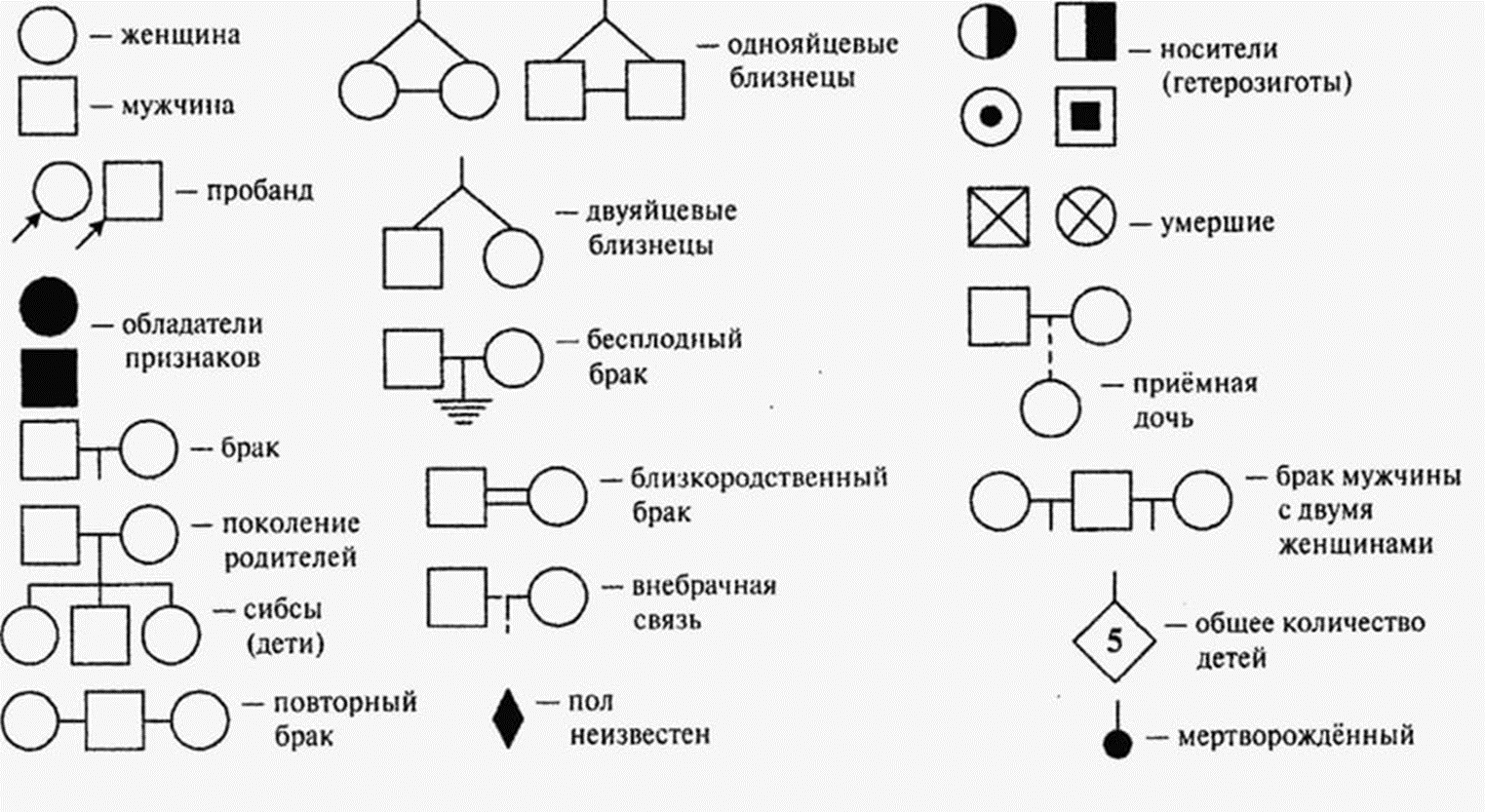 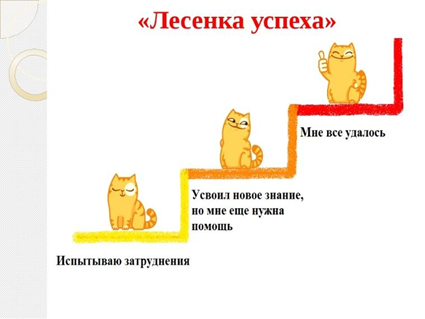 Домашнее задание
Составить родословную своей семьи по наследованию одного из предложенных признаков: цвет глаз (карие, голубые или серые); цвет волос (рыжие, не рыжие); пигментирование кожи лица (веснушки, отсутствие веснушек); острота зрения (близорукость, нормальное).
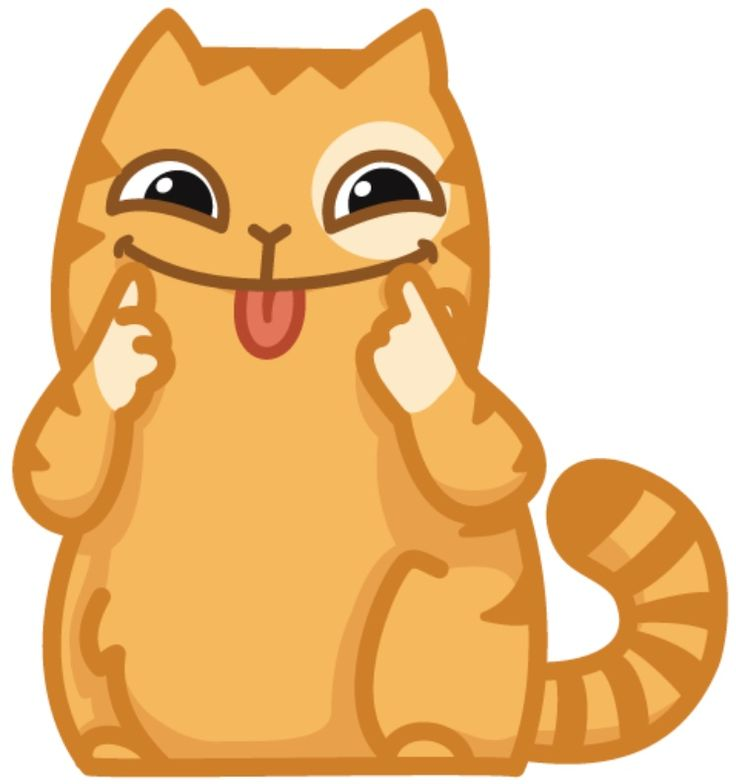